Book Discovery Guide
Issue 1: October 2020
scottishbooktrust.com
How to use this PowerPoint
This PowerPoint version of the Book Discovery Guide (Issue 1, October 2020) allows you to share the guide with your colleagues.Each slide will contain the covers and, where applicable, age ratings of the books.Click “Notes” at the bottom of your window to find the blurbs for each book.
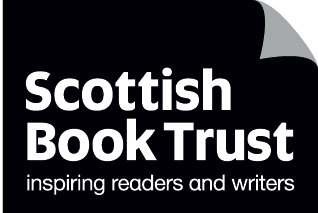 scottishbooktrust.com
What is Book Discovery Guide?
Book Discovery Guide is our guide to help you find high-quality contemporary books for pupils of all ages and reading levels.Each issue contains our top picks across themes, staff picks, guest recommendations and responses to frequently asked questions.
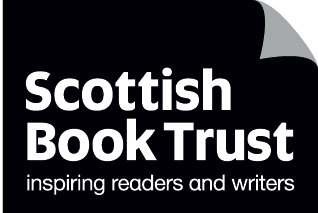 scottishbooktrust.com
The importance of contemporary books in your classroom:
More representative, which allows pupils to see themselves on page
 Read about a wide range of experiences relevant to today (for example, climate change, refugee crisis, technology and the Internet)
 Language is up-to-date, making it easier to follow
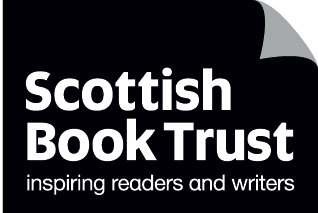 scottishbooktrust.com
[Speaker Notes: For more information on the importance of using contemporary books in your classroom, you may find the following useful:“Why using ‘classic’ children’s books can be problematic” from TES: https://www.tes.com/magazine/teaching-learning/general/why-using-classic-childrens-books-can-be-problematic“Exploring teachers’ knowledge of contemporary literature” from The Open University: http://oro.open.ac.uk/12527/]
New from Scottish publishers
S1+
S1+
P4 – 7
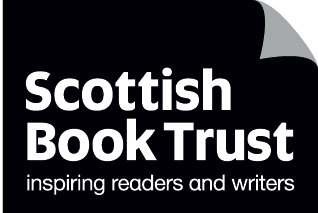 scottishbooktrust.com
[Speaker Notes: Anna, Laura Guthrie (Cranachan Publishing)Anna is a heart-warming and uplifting adaption of the classic Pollyanna, transported to the Scottish countryside. Anna is a young  person with Asperger’s  Syndrome (now known as Autistic Spectrum Disorder Level 1) grappling with bereavement and the move to a new place. Despite all these challenges, it is Anna’s hope, optimism and zest for life that shines throughout this novel.Fin & Rye & Fireflies, Harry Cook (Black and White Publishing)After Fin is cruelly outed by his crush Jesse, his family decide it is time for a fresh start. But, a fresh start won’t change the truth of who Fin is and Fin knows it, even if his family isn’t so sure. Thrown into new a place, with new friendships and relationships to navigate, Fin is determined to remain true to himself no matter what. Endearing, occasionally outrageous and thought provoking, this is the perfect  uplifting winter read. An Amazing Animal Atlas of Scotland, illustrated by Anders Frang (Floris Books)A beautiful non-fiction book that is perfect for primary school classrooms and libraries. Scotland’s animals are brought to life by Anders Frang’s expressive illustrations that give all of the animals their own character. The book is full of fun facts about all kinds of animals, from deep sea swimmers to birds of prey.]
Scottish Teenage Book Prize 2020
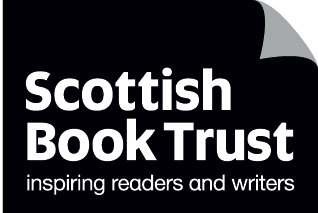 scottishbooktrust.com
[Speaker Notes: Please note: as of 2023, Scottish Book Trust are no longer running the Scottish Teenage Book Prize. The Gifted, the Talented and M, William Sutcliffe (Bloomsbury YA)15-year-old Sam is totally ordinary and proud of it. Unfortunately, his parents have sent him off to the North London Academy for the Gifted and Talented, where everyone’s busy planning Hollywood domination or starting alt-metal psychedelica crossover bands. Sam knows he’ll never belong, even if he wanted to. And that’s before he ends up on stage wearing nothing but a fur onesie...White Eagles, Elizabeth Wein (Barrington Stoke) Summer 1939. With Europe on the brink of war, 18-year-old Kristina Tomiak has been called up to join the White Eagles, Poland’s valiant air force. When the Nazis reach her town, Kristina makes a daring escape, but she doesn’t realise that she’s carrying a stowaway in her plane. Will Kristina be able to navigate the most challenging flight of her life and reach safety amid the turmoil of war?

Evernight, Ross MacKenzie (Andersen Press) Thousands of years ago, the Evernight turned everything to darkness and chaos. The Evernight is about to return, and the only spell that might stop it is lost. Orphan Larabelle Fox stumbles across a mysterious wooden box while treasure-hunting in the sewers, a discovery which catapults her into an adventure where she faces wild magic and mortal danger.]
The Bookbug Picture Book Prize 2020
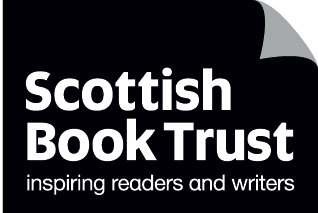 scottishbooktrust.com
[Speaker Notes: Please note: as of 2023, Scottish Book Trust are no longer running The Bookbug Picture Book Prize. Brenda is a Sheep, Morag Hood (Two Hoots)All the sheep adore Brenda. With her sharp pointy teeth and cool grey fur, she’s the  snazziest sheep around. But Brenda is also very hungry, and doesn’t much like the taste of grass... she soon begins plotting the most  delicious feast of all.  But will the sheep notice that Brenda isn’t quite the same as them?This is a Dog, Ross Collins (Nosy Crow)Uh-oh! An excitable (but very loveable) dog has found his way into this First Animals book and he will NOT let any of the other animals take their turn. Dogs are far more important, after all! And when the other animals get angry, this dog comes up with a very cunning plan to outwit them...My First Book of Birds, Zoe Ingram (Walker Books)Illustrated in a bright, contemporary style, this guide to common  garden birds is packed with information and fun facts – everything you need to know to help you learn about and  identify birds. With key facts about size, habitat, diet and population, there are detailed descriptions of each bird and tips to help you spot them in the park or garden]
Staff picks: Anna Broomfield
S1+
S3+
P4-S1
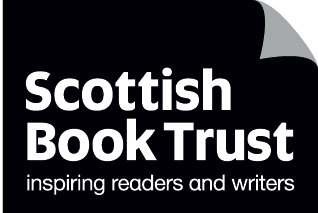 scottishbooktrust.com
[Speaker Notes: Loveless, Alice Oseman (Harpercollins Children’s Books) A funny and emotional story about an asexual-aromantic character discovering her sexuality and how beautiful platonic relationships can be.Pet, Akwaeke Emezi (Faber and Faber)In a utopian future, this is a powerful story about a creature called Pet and Jam, a transgender, largely non-verbal protagonist in a plot which doesn’t centre on her identity.Orion Lost, Alastair Chisholm (Nosy Crow)When a group of teenagers get stranded in space, 13-year-old Beth is suddenly in charge of a disobedient crew and has to fight her insecurities to get them home.]
Staff picks: Sarah Mallon
P5-S1
P3-7
P4-P7
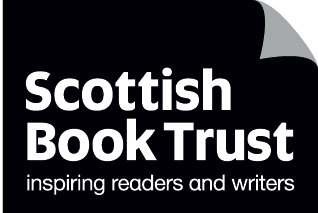 scottishbooktrust.com
[Speaker Notes: Troofriend, Kirsty Applebaum (Nosy Crow) Can androids be our friends? This futuristic story follows Sarah and her android Ivy, raising questions about our relationship with technology and what makes a good friend.The Picture Atlas, Simon Holland, illustrated by Jill Calder (Bloomsbury Children’s Books)This beautiful and colourful atlas takes you on a journey around the world, with interesting facts and features on themes like rainforests and food.The Dog That Saved Christas, Nicola Davies, illustrated by Mike Byrne (Barrington Stoke)Christmas isn’t an easy time for Jake, who has autism, but a lost dog might help change that. This is a great story in a super readable format.]
Staff picks: Hannah Sycamore
S1-S4
P5-S2
S1-S4
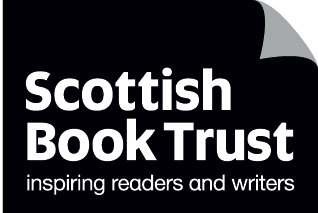 scottishbooktrust.com
[Speaker Notes: Wuthering Heights, a retelling by Tanya Landman (Barrington Stoke)A superb retelling, capturing the mood, atmosphere and emotion of the original book perfectly. This is a brilliant way to introduce this beloved classic to less confident readers. Once Upon and Eid, edited by S.K. Ali and Aisha Saeed (Amulet Books)A warm and joyous collection about experiences of celebrating Eid.  With poetry, illustrations and prose, there is something in this book  to suit every reader. The Girl Who Became a Tree: A Story Told in Poems, Joseph Coelho, illustrated by Kate Milner (Otter-Barry Books)Perfect for reading aloud and told in poems, this book mixes fantasy, reality and myth to poignantly convey the despair and guilt after losing a loved one.]
Anti-racism book recommendations: Primary
P1-P4
P1-P4
P3-P7
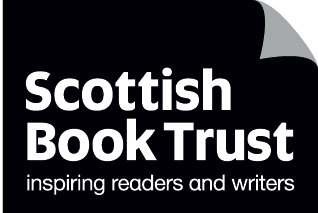 scottishbooktrust.com
[Speaker Notes: Something Happened in Our Town, Marianne Celano, Marietta Collins and Ann Hazzard, illustrated by Jennifer Zivoin (Magination Press)This book follows two families – one white, one Black – as they discuss a police shooting of a Black man in their community. A great aid in the classroom, this book will help you to answer pupils’ questions about traumatic events they may have seen or heard on the news.A is for Activist, Innosanto Nagara (Seven Stories Press)Laid out akin to many alphabet books, this picture book is perfect for sharing with young and older children alike. The book presents activism, environmental justice, civil rights and LGBTQ+ rights in rhyme and alliteration, and will start fruitful conversations when shared with children.Little Leader series, Vashti Harrison (Puffin)These non-fiction books share the history and lives of inspirational Black men and women. The text is accessible, and the books would be a perfect starting point for a project on Black history.]
Anti-racism book recommendations: Secondary
S1+
S3+
S3+
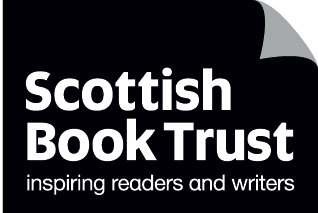 scottishbooktrust.com
[Speaker Notes: This Book Is  Anti-Racist,Tiffany Jewell, illustrated by Aurélia Durand (Frances Lincoln Children’s Books)This book offers 20 chapters and activities that explore racism and racial injustice, and encourage the reader to learn more about themselves and their personal views and experiences.Stamped: Racism, Antiracism, and You, Ibram X. Kendi and Jason Reynolds (Little, Brown Young Readers)Stamped reveals the history of racist ideas in America and inspires hope for an anti-racist future. Jason Reynolds’ fast-paced narrative will grip readers and help young adults identify and address racism in their daily lives. Dear Martin, Sic Stone (Simon & Schuster Children’s UK)After Justyce experiences a racist incident with the police, he begins to write letters to Dr Martin Luther King Jr, asking questions about Kings’ activism and teachings and their relevance today. This book is a perfect way to introduce Dr Martin Luther King Jr and the Civil Rights movement to young people.]
Guest picks: Mainstreet Trading Company
P7+
P4+
S1+
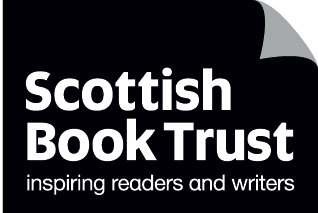 scottishbooktrust.com
[Speaker Notes: This month’s guest picks come from The Mainstreet Trading Company. Based in the beautiful Scottish Borders village of St Boswells, The Mainstreet Trading Company is a destination bookshop, café, deli & home shop. Co-owner, Rosamund de la Hey, was formerly children’s marketing director at Bloomsbury Children’s Books, so the bookshop is very much a family space that seeks to inspire the readers of the future. Where the World Ends, Geraldine  McCaughrean (Usbourne)Based on the true story of when a group of men and boys were left on Warrior Stac, off the isle of St Kilda, to collect the annual Guga bird harvest in 1727. They know that their families wouldn’t have abandoned them to this incredibly harsh environment, so what has happened?  This story is packed with drama as the men and boys face the power of the natural world, held hostage on a vertical rock stack.Voyage of the Sparrowhawk, Natasha Farrant (Faber & Faber)Lottie and Ben could never have expected their unlikely friendship would lead to a night time escape by barge, heading for post-war France, chased by a policeman and an irate uncle, accompanied by a rapidly expanding brood of dogs.  This is wonderful old fashioned storytelling in the tradition of Eva IbbotsonWhen Life Gives You Mangoes, Kereen Getten (Pushkin Children’s Books)Clara lives in a small village on an island.   Her life is slow and idyllic, spent playing with her best friend Gaynah.  But her parents are on edge, and Clara can’t remember what happened to cause their unease.  When Rudy arrives from England and Gaynah starts behaving strangely, Clara’s memories start to return…]
FAQs: Recommendations for reluctant readers
P4+
S1+
S3+
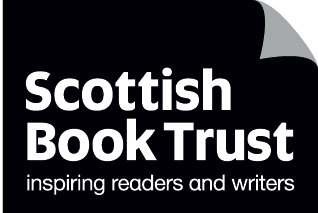 scottishbooktrust.com
[Speaker Notes: Dungeon Fun, Colin Bell and Neil Slorance (BHP Comics)The perfect graphic novel for fans of gaming or Dungeon and Dragons, this tongue-in-cheek book challenges stereotypes in a fun and engaging way.Lark, Anthony McGowan (Barrington Stoke)Published in an accessible format, this short Carnegie Medal winner is action-packed, gripping, and sure to sure to entice any reluctant reader. Wrecked, Louisa Reid (Guppy Books)Told in narrative verse, Wrecked is an eyeopening and moving thriller. The reader is both the judge and the jury to Joe, who is currently in court for a charge of dangerous driving.]
FAQs: What to read after Harry Potter
P4+
P5+
P5+
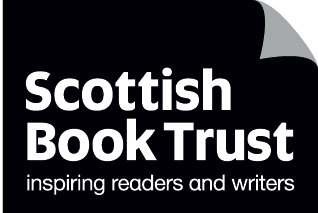 scottishbooktrust.com
[Speaker Notes: Amulet, Kazu Kibuishi (Scholastic)Perfect for reluctant and keen readers alike, Amulet is great graphic novel series to get young people hooked on reading, in a world where all is not as it seems. Orphans of the Tide, Struan Murray, illustrated by Manuel  Šumberac (Puffin)Orphans of the Tide is a dark and magical fantasy thriller. When a boy washes in with the tide, everyone assumes he is the enemy and must die. Can Ellie save him?Nevermoor, Jessica Townsend (Orion Children’s Books)The first in a series, Nevermoor is an enchanting read. Cursed to die on her eleventh birthday, Morrigan is rescued by a mysterious stranger who takes her into a surprising and magical new world.]
Find out more
Learn about our schools programmes and learning resources
Register for our upcoming CLPL sessions
Find more book recommendations with our book lists or our Bookzilla app
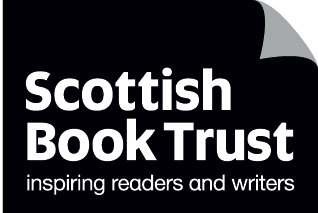 scottishbooktrust.com
Thank you
schools@scottishbooktrust.com
scottishbooktrust.com
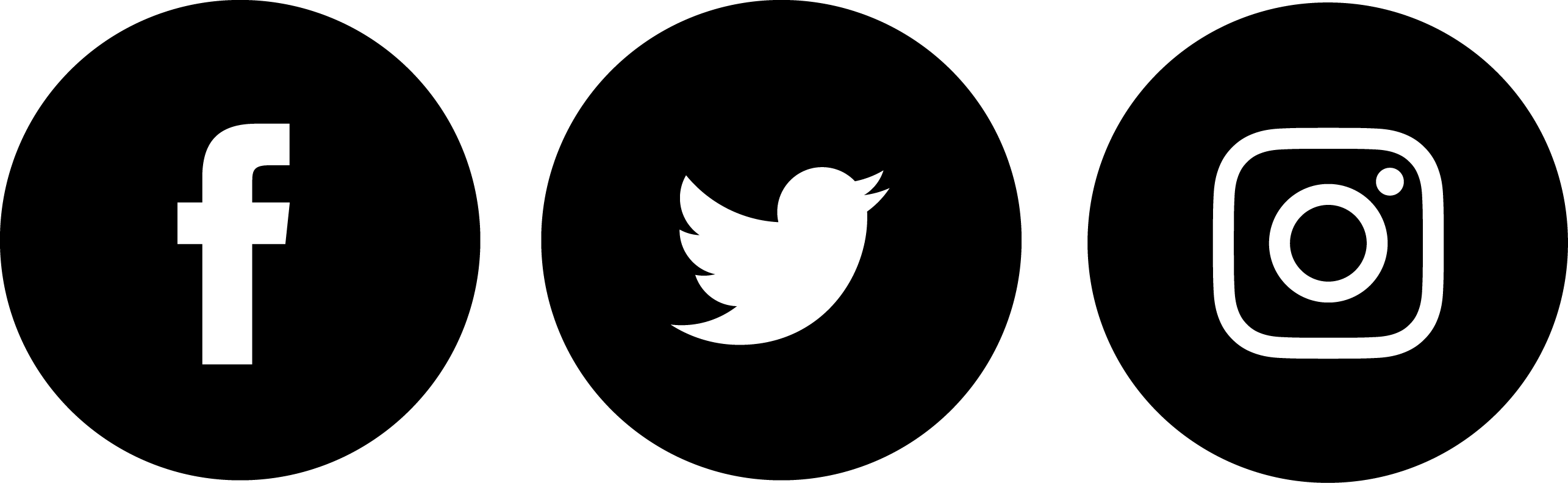 Scottish Book Trust is a national charity changing lives through reading and writing. Registered company SC184248 | Scottish charity SC027669